Problem Description
Research layout
Theoretical Framework
Results
Discussion
Conclusion
Recommendation
Title of the manuscript
(2nd row)
Name Surname {, Name Surname2, Name Surname3}

Affiliation {, Affiliation2 … }
4. Results

The results are an important part of the research, showing the effectiveness of the chosen method. Therefore, they constitute the second most important section of the poster. 
The results should be presented at the level reached, it is also entirely acceptable to have (only) preliminary results. Graphs, tables, and images are recommended for presentation of results. If there are no results yet, this section can be used to describe the expected or planned outcomes.
1. Introduction

This is a template for posters through which participants of the DSC 2025 present their research at the conference. The size of individual sections should be adjusted according to the level of research achievements - students who have recently defended their topic will devote more space to initial assumptions and methodology, while those who are nearing the completion of their research will devote more space to the research results. It is recommended to supplement the description of the area of research, motivation, and other introductory details with suitable illustrations. 
The poster format is A0 (portrait). It is recommended to:
avoid large amounts of text,
use illustrations, pictures, diagrams and graphs,
use 36 pt font size,
make the poster readable from a distance of 2 meters.
2. Problem Description

This section serves as a brief description of the problem and motivation, as well as the research objective. In addition to the description itself, it may also include comments derived from the experience gained during the research.
Example of results shown in two graphs
3. Methodology

This section outlines the methodology proposed to solve the research problem, making it the most important part of the poster. It contains the most relevant information, complemented by illustrations that support the theoretical explanation. If necessary, mathematical formulations may be included, but their quantity should not be excessive. A suitable way to describe the method is through a flow diagram or pseudocode. Alongside the flow diagram (example provided below), selected details can be displayed for the individual steps of the method.
This is another graphical representation; only the most importantresults are shown to make the graph larger
The results section should also include the interpretation and evaluation of the results.
Diagram and caption
5. Conclusion

This section should summarize and assess the research results. It may also outline the ideas for future work.
This is a particularly important step!
Interesting!
Emphasize interesting 
aspects of the work
in a textbox like this
References (in APA stayle)

[Surname, N. (2024). Title. Journal, X(X), 0 – 0.
Contact
Acknowledgment

Project acknowledgement and the project logo can be placed here. If not required, this section can be removed.
Presenter’s (main autohor’s) name and surname, {title}
name.surname@sois-ft.hr
Tel. number
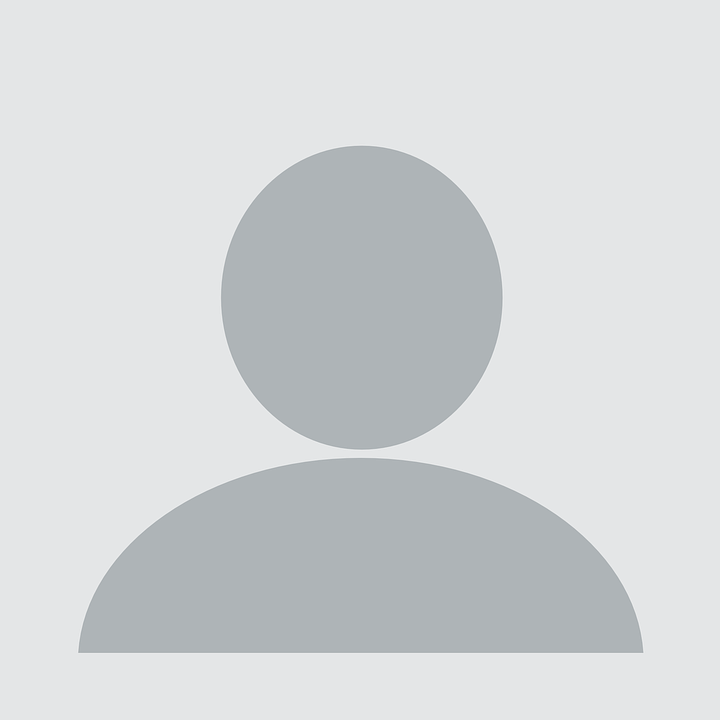 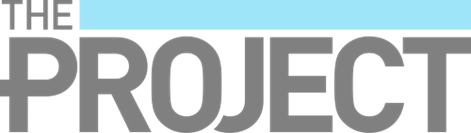